MTU LUG
Last Meeting of the year
General Meeting2015-12-10
Join lug-l
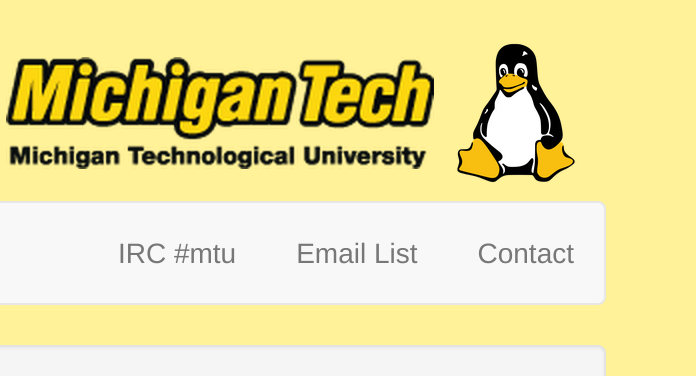 Join on Involvement
https://www.involvement.mtu.edu/organization/lug
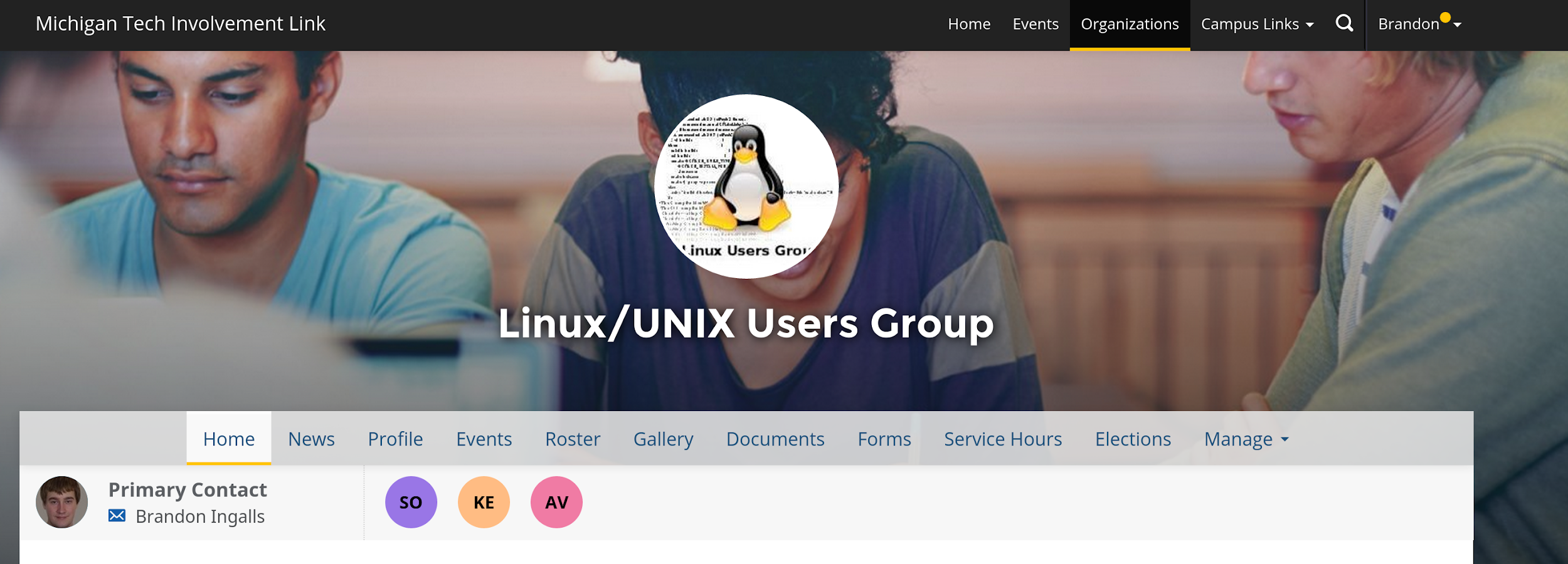 Announcements
I lied about Elections
“Officers are elected for one-year terms”
https://lug.mtu.edu/constitution.html
Last meeting of the semester
Better meeting time
TBD
Shell Server
Account if
have been to three general meetings
shell.lug.mtu.edu
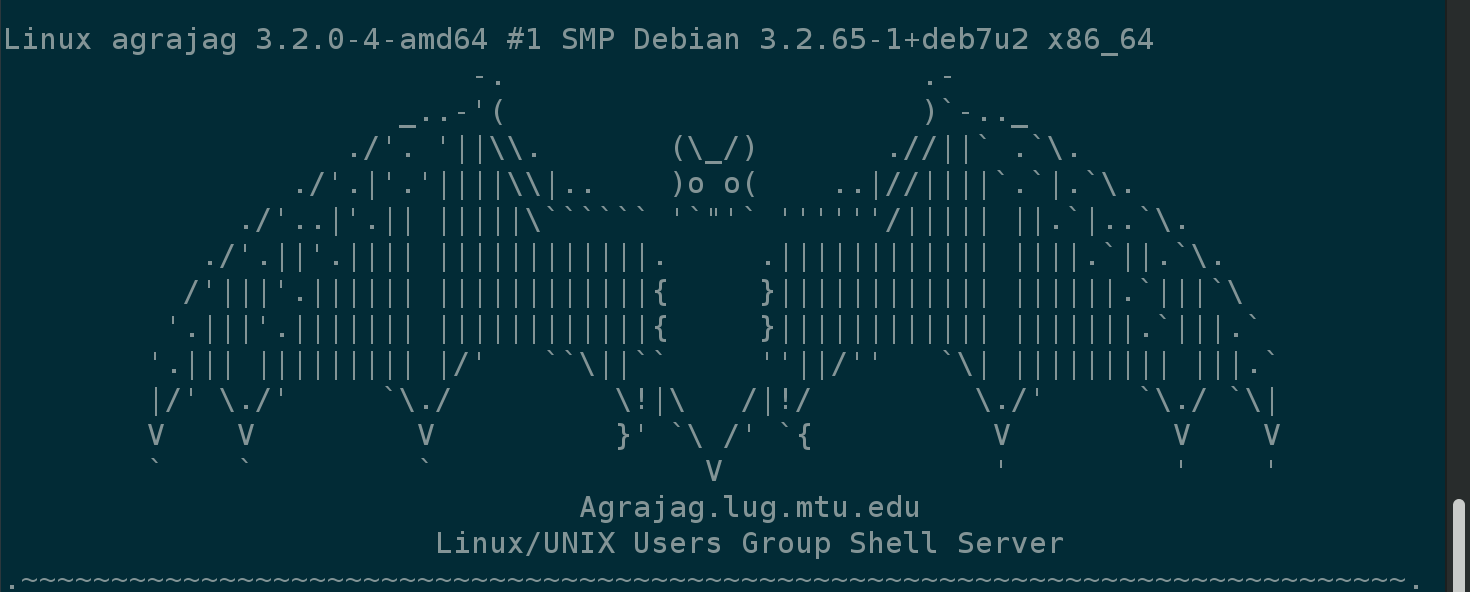 Users Forum
https://mtulug.slack.com/
http://adventofcode.com/
LetsEncrypt + Safe TLS Presentation